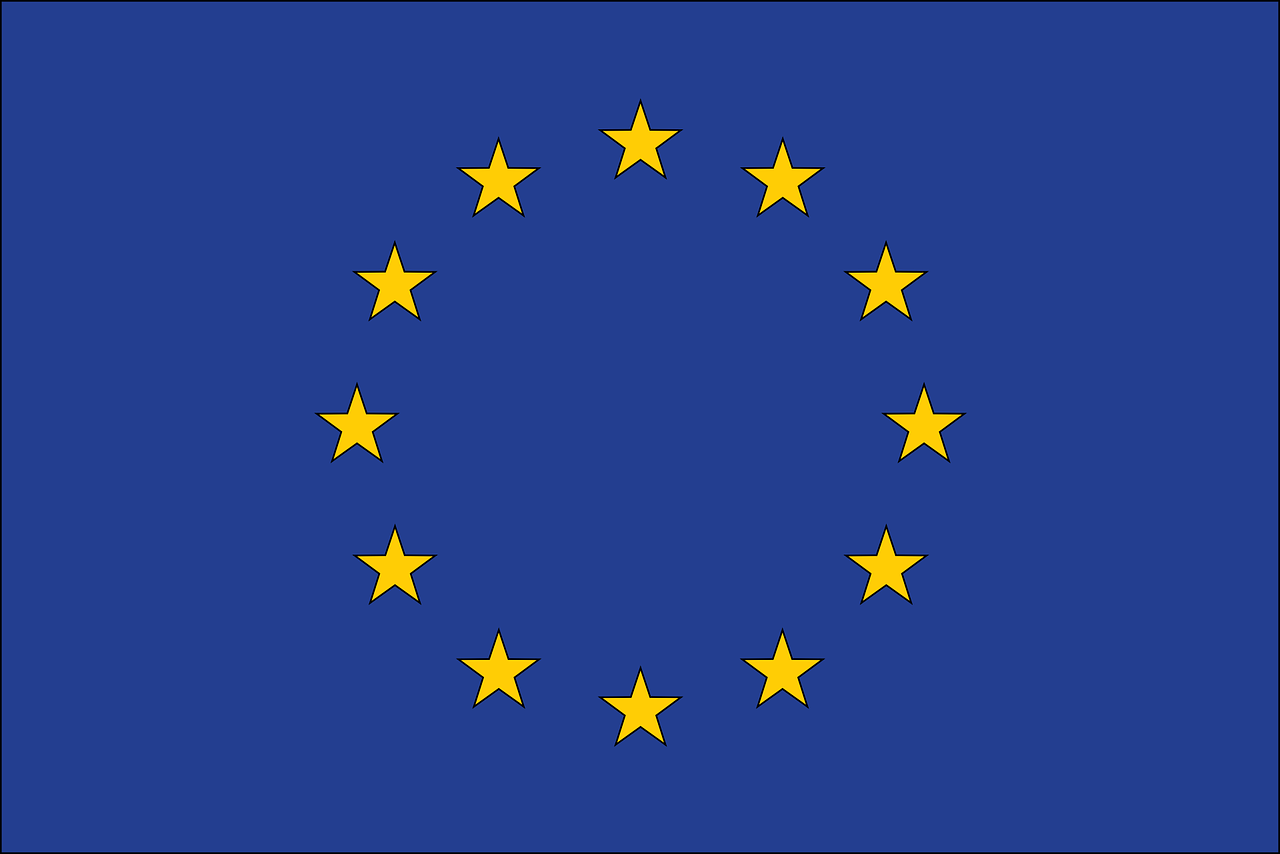 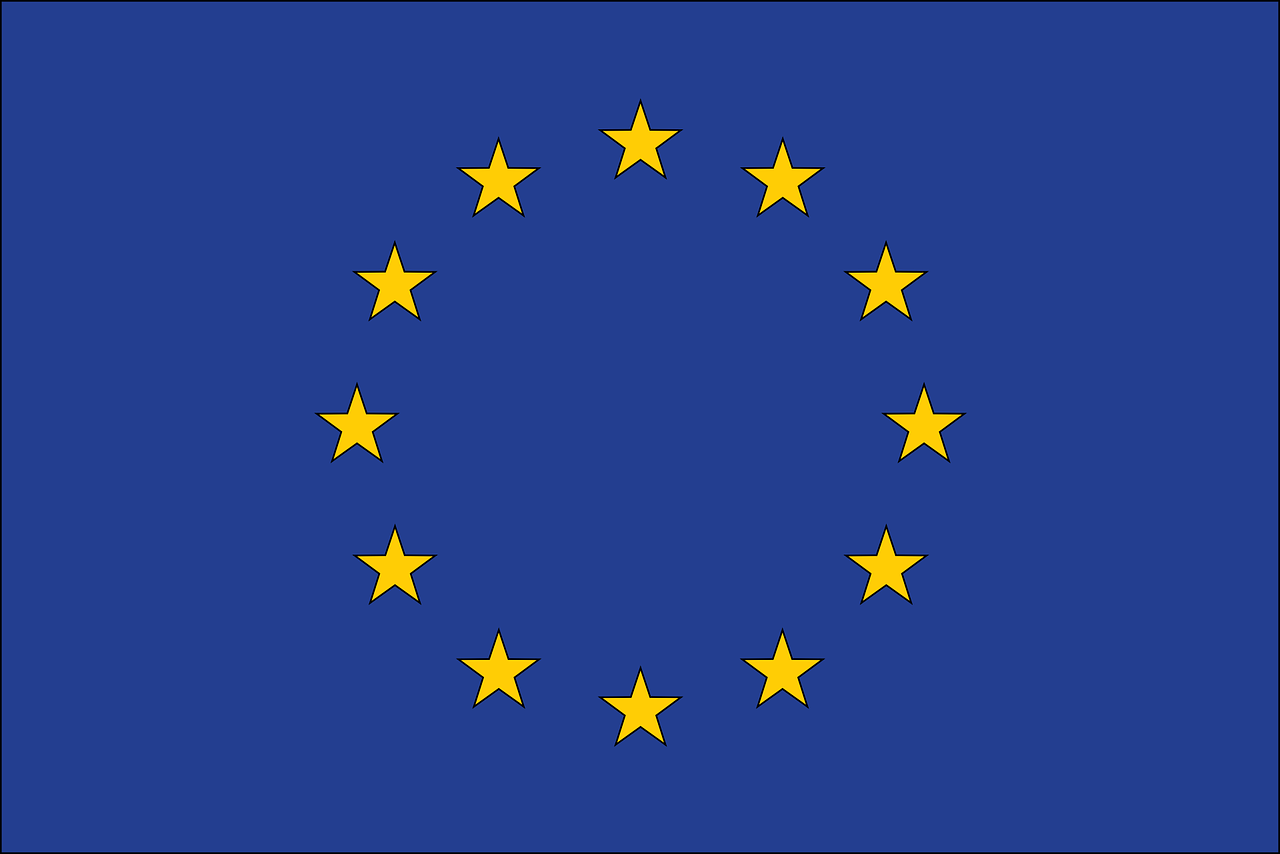 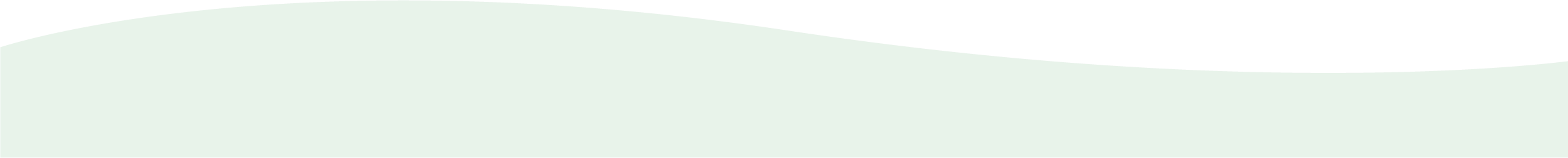 Välkommen på EU-debatt
Tid: Måndag 20 maj 
Kl. 18.30 valtorg
Kl. 19.00 debatt mellan partierna, moderator Erik Linfelt

Plats: Hagakyrkan södra, Bränningegatan 7

Den 9 juni är det EU-val. Valet sker i en omvälvande tid med många utmaningar för både Europa och övriga världen. Ju fler som röstar, desto starkare blir vår demokrati.
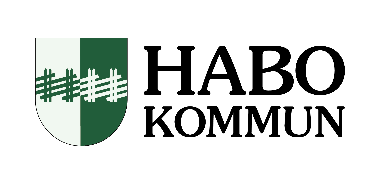